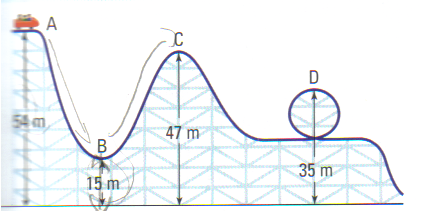 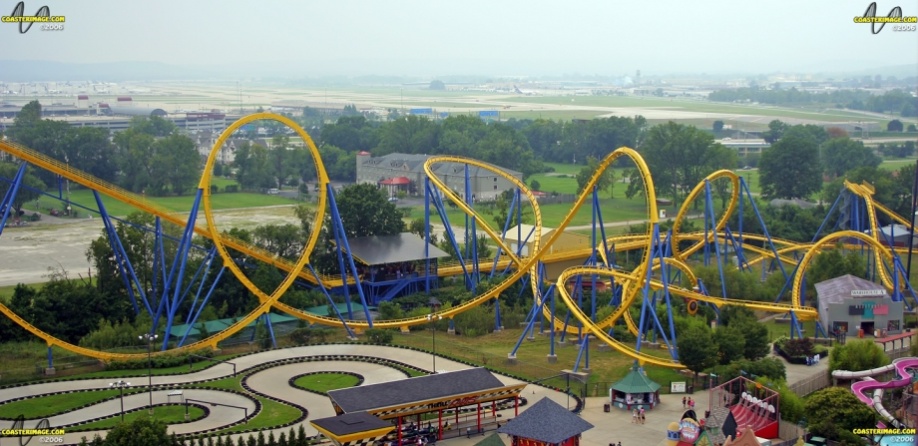 CH 5: Work, Energy, Power, and Society
5.3 – Types of Energy and the Law of Conservation of Energy
Agenda
Hand-In all Lab Reports
Questions from H.W?
Section 5.3
Go over Rocket ISU
Homework Problems
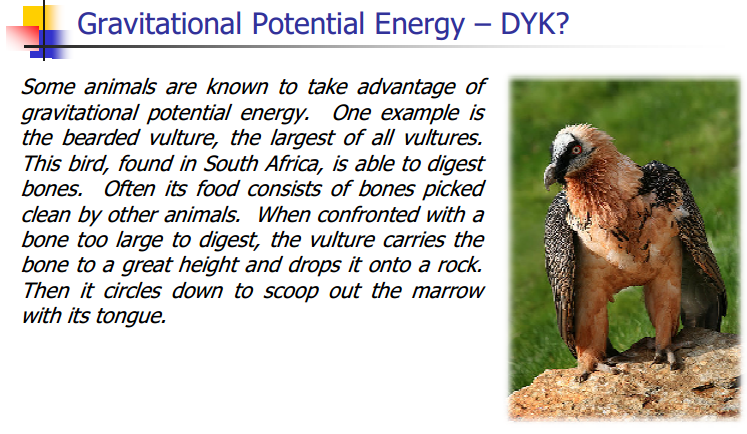 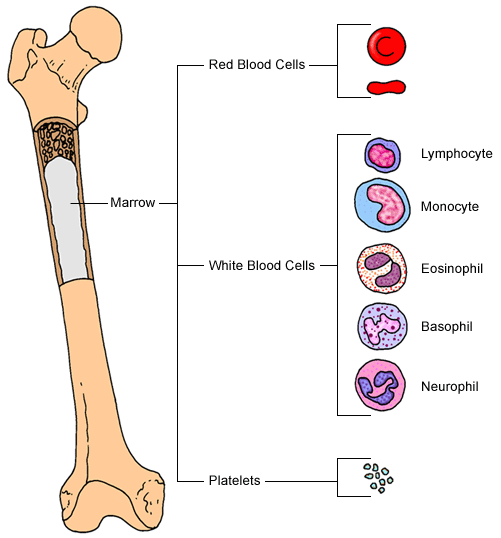 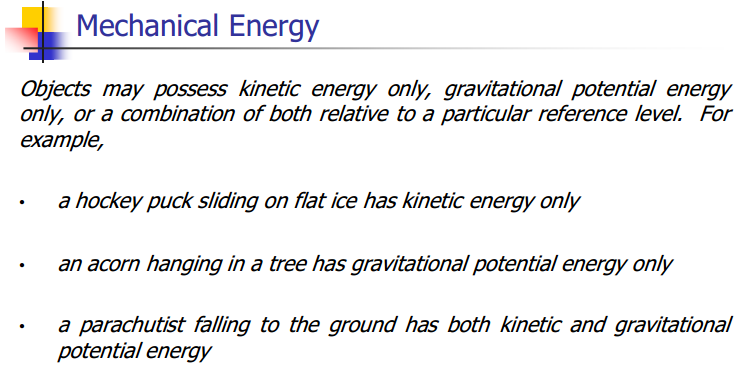 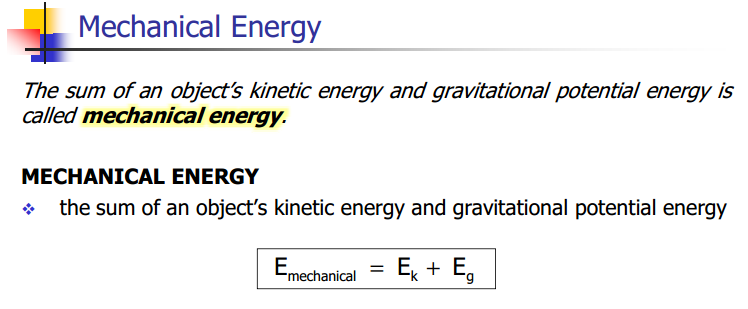 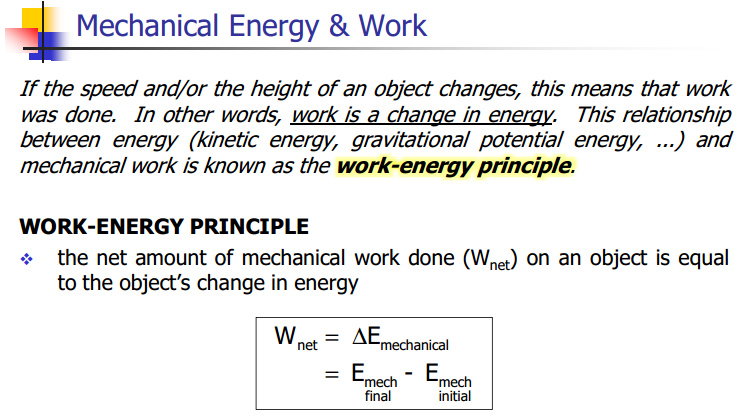 Mechanical Energy Conservation Video Professor Walter Lewin
Wrecking Ball
http://www.youtube.com/watch?v=My2FRPA3Gf8

http://www.youtube.com/watch?v=mhIOylZMg6Q
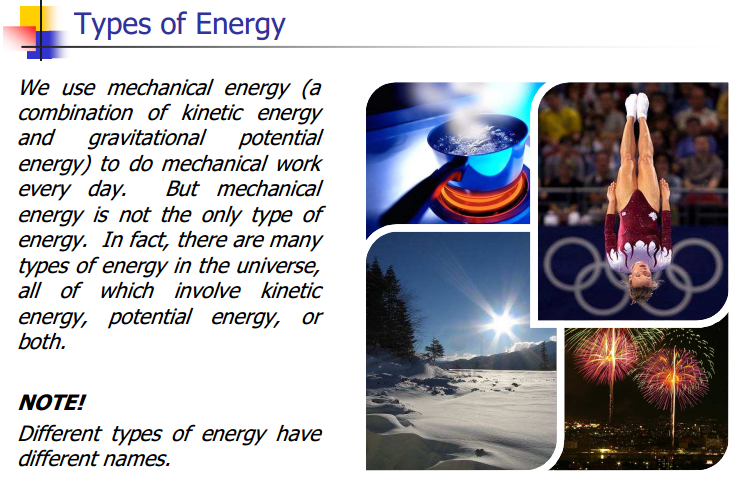 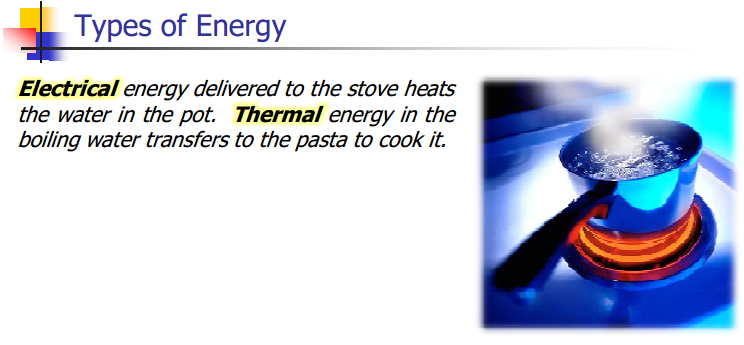 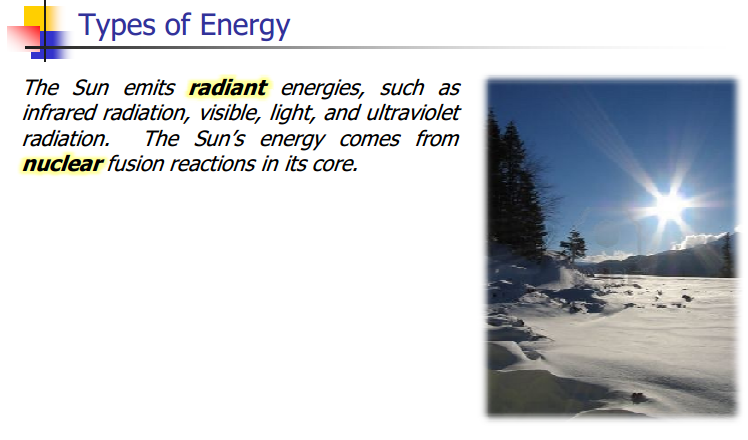 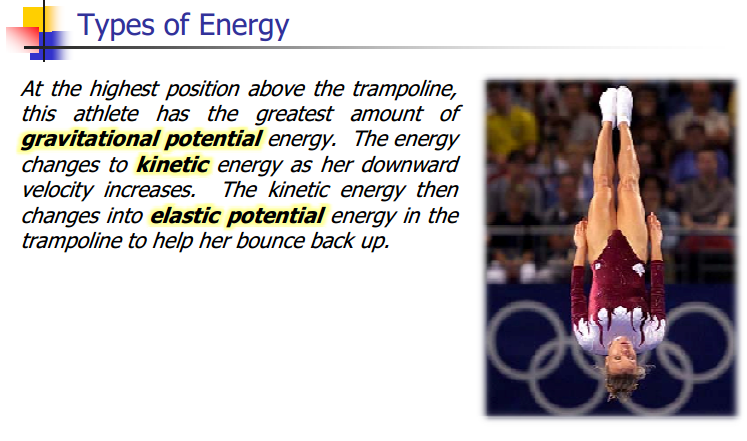 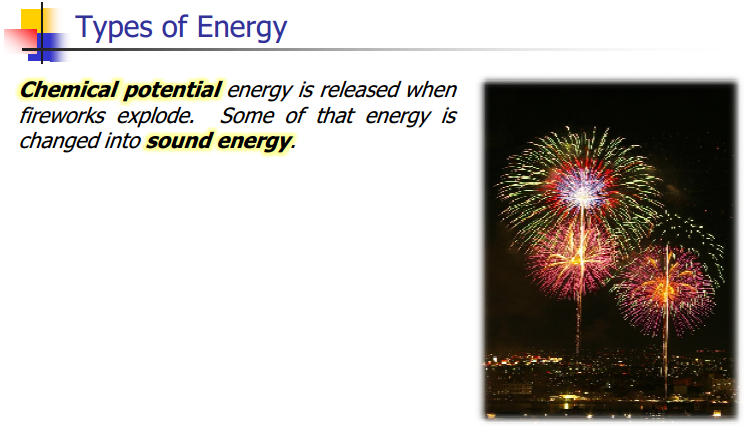 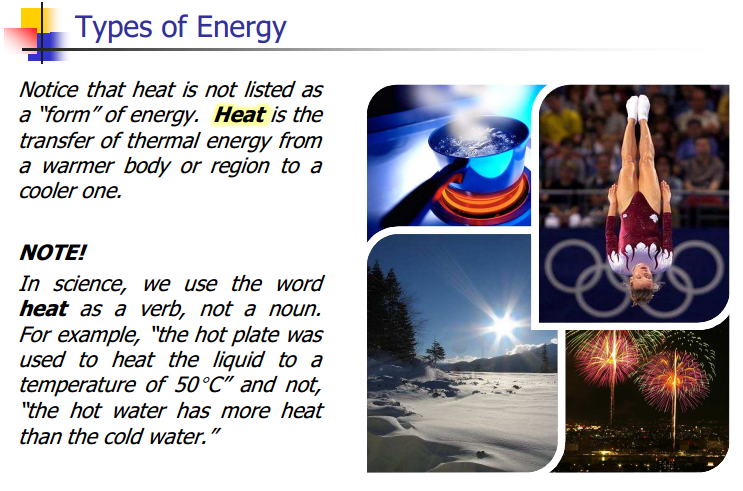 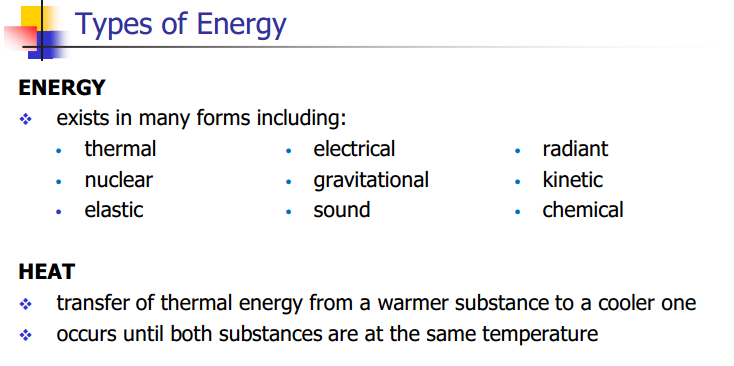 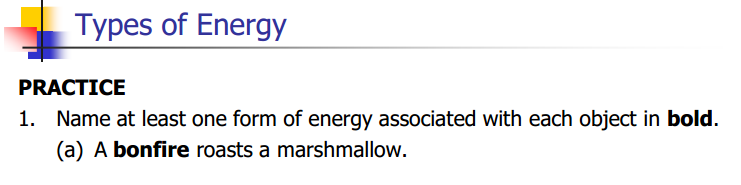 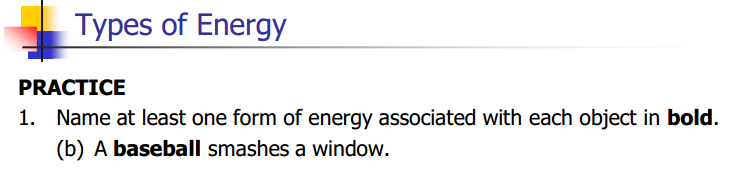 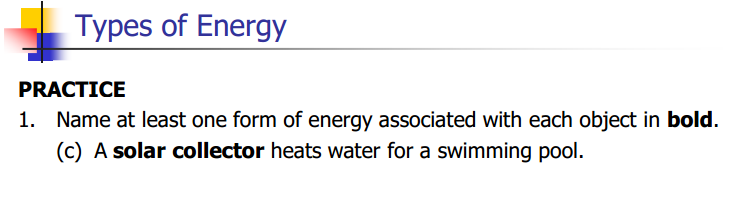 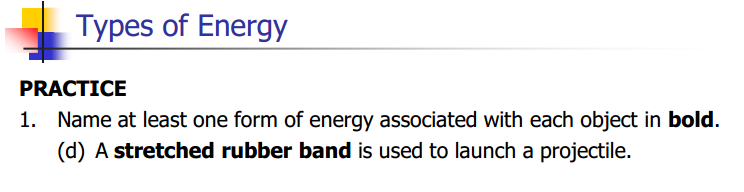 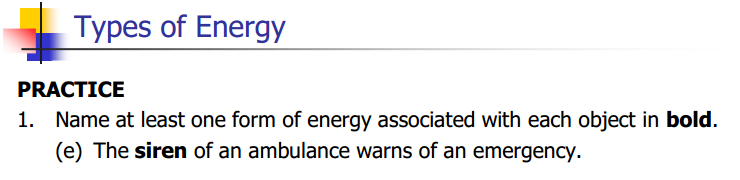 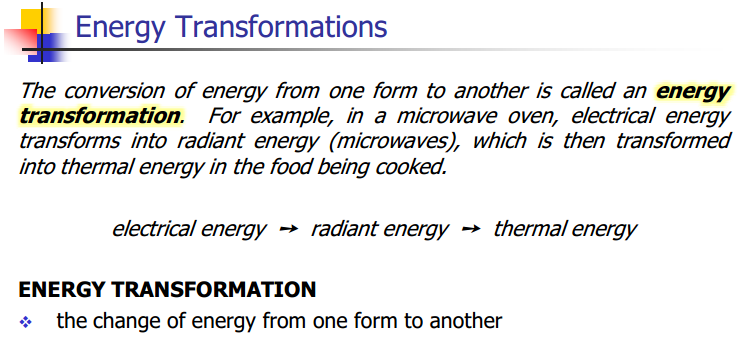 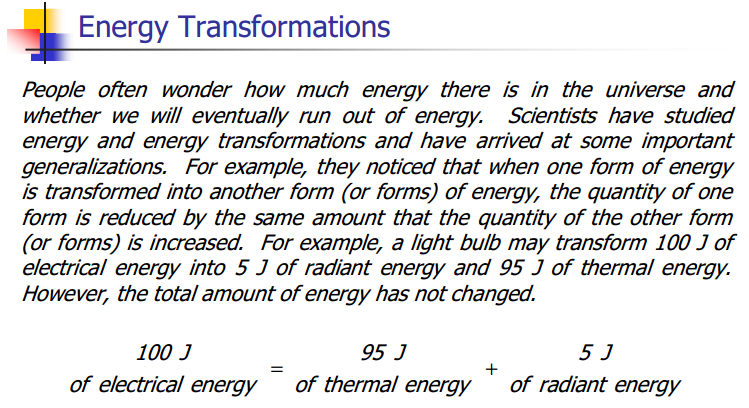 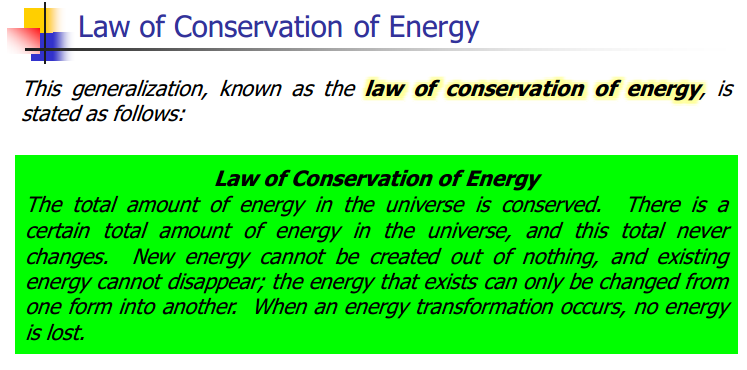 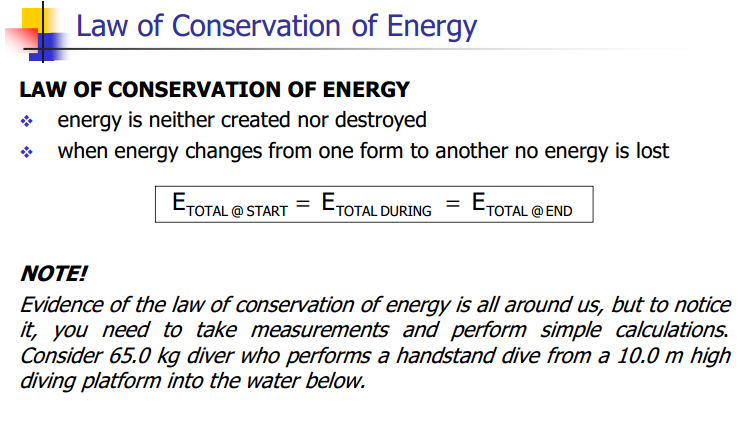 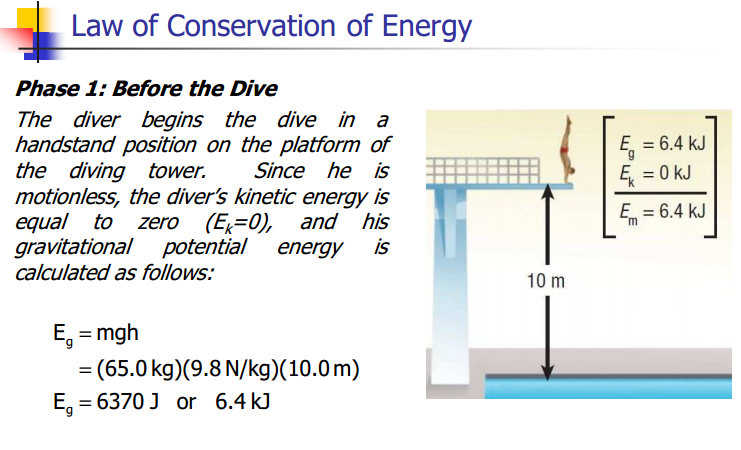 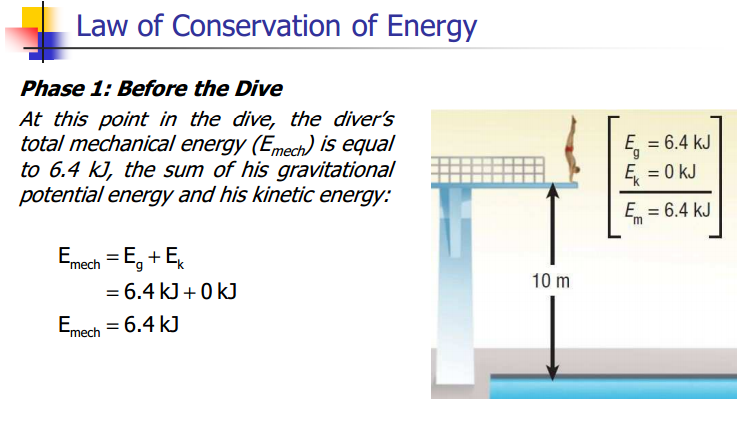 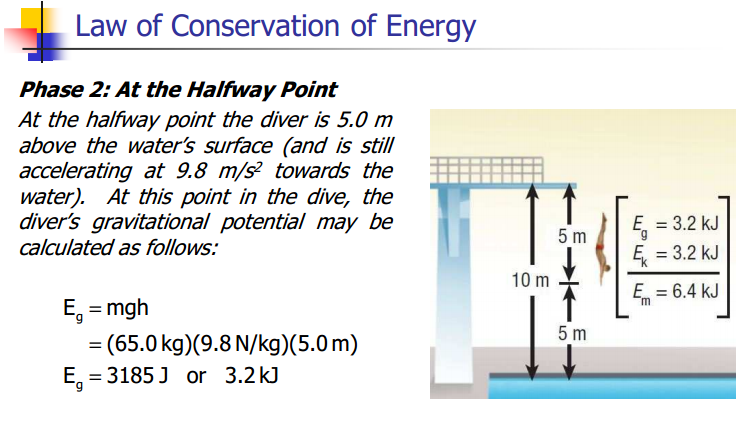 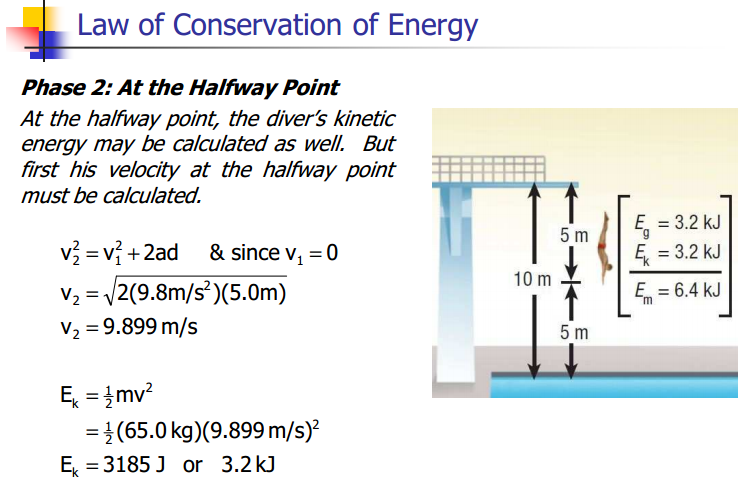 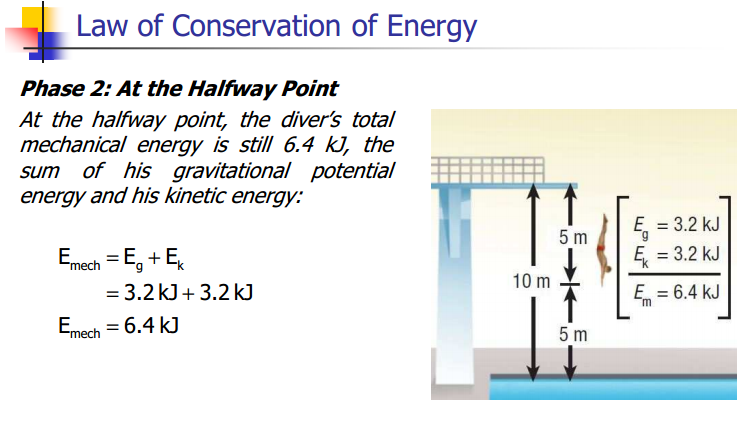 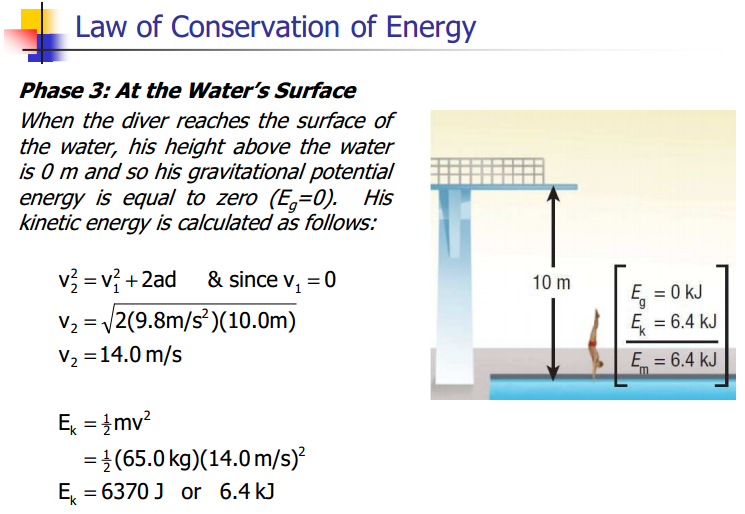 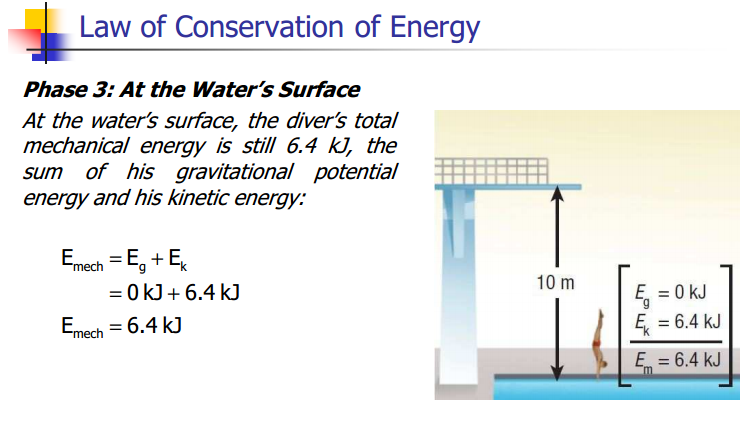 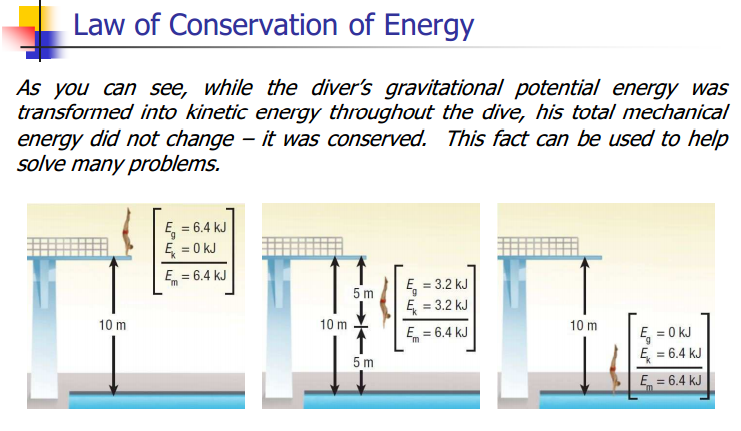 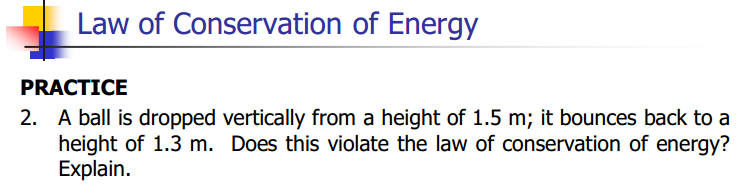 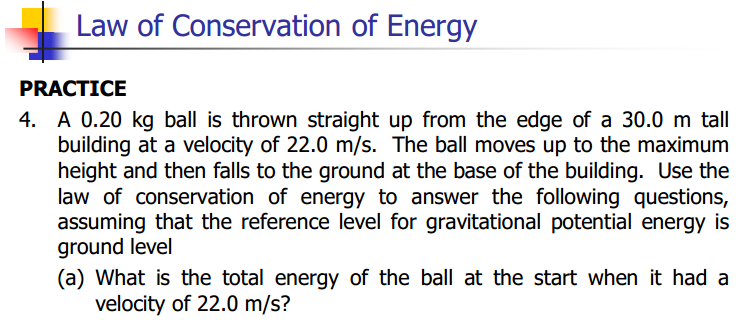 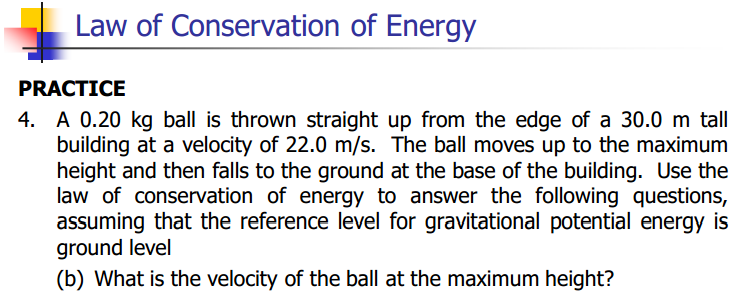 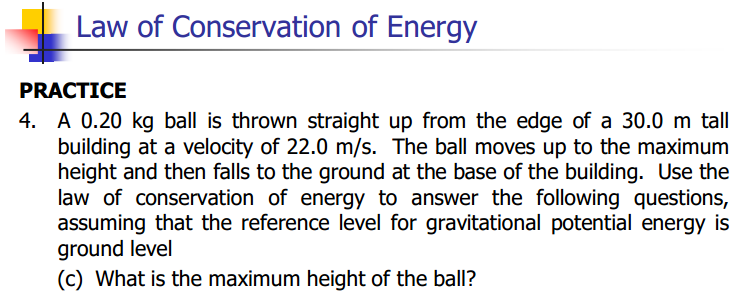 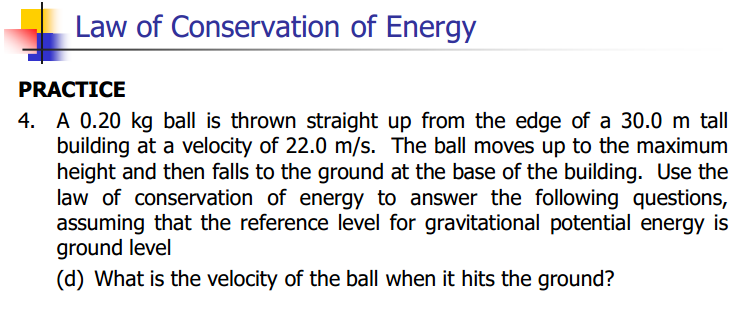 Classwork& Homework
Study for Quiz
Pg. 241 #1-4